PARTICIPACIÓN Y DESARROLLO
Luz M. Buitrago Escobar
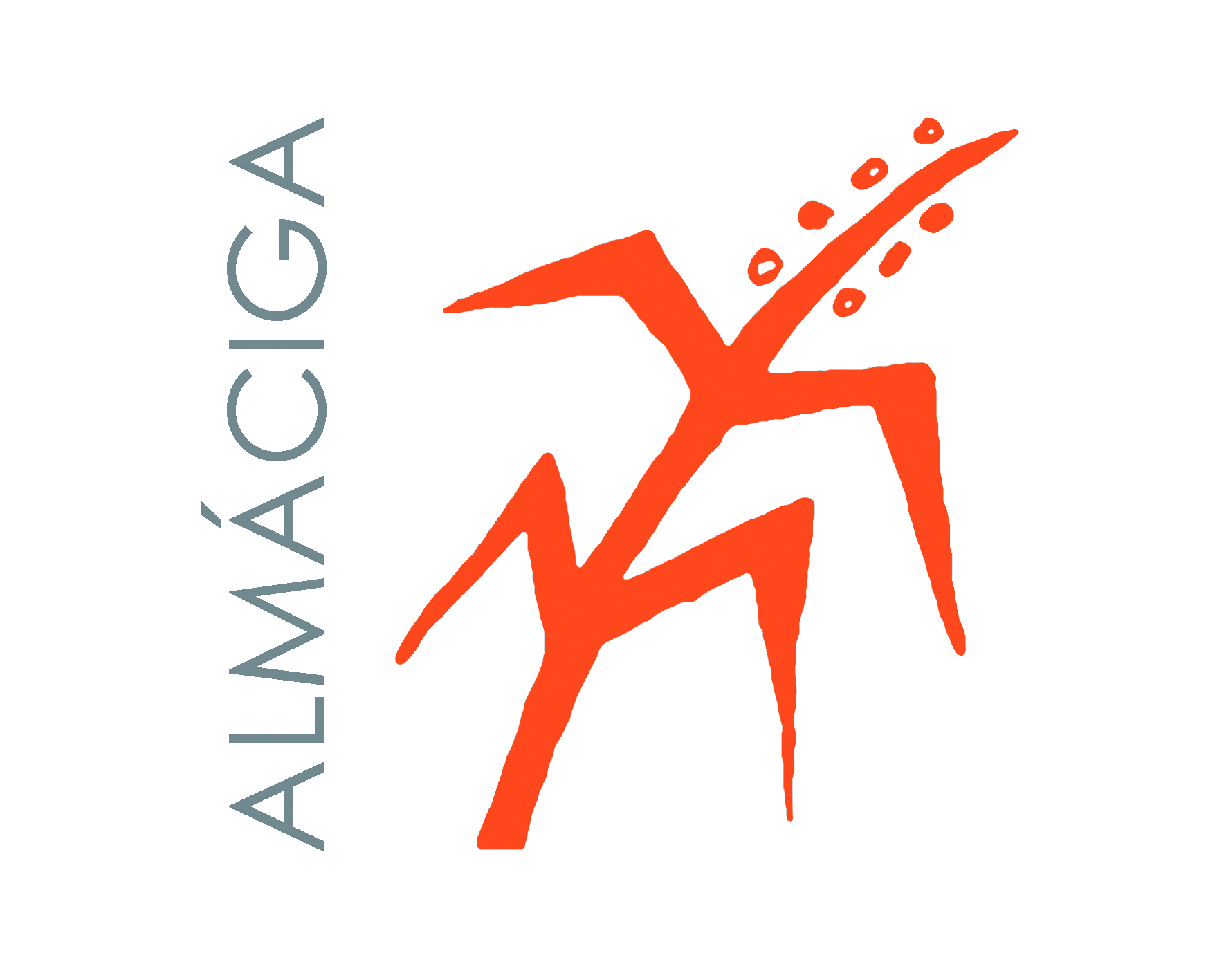 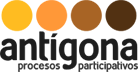 ESPACIOS  DE TOMA DE DECISIONES COOPERACIÓN INTERNACIONAL

Políticas de desarrollo del país receptor de la ayuda.

Políticas y programación de los países donantes.

Programas  y/o proyectos
LA PARTICIPACIÓN EN CADA ESPACIO

Políticas de desarrollo del país receptor de la ayuda.

Los estados prevén la participación a nivel local y nacional de la  sociedad civil en la confección de los planes de desarrollo.
2. Políticas y programación de los países donantes.

En el diseño de la política de cooperación pueden abrir la participación a la sociedad civil:  ONGD, entidades, instituciones.

Diseño de la política general de cooperación.
Diseño de la política de cooperación en cada país receptor.  Los MAP
3.  Programas y proyectos 


Participación de la población receptora en el ciclo del proyecto.
ALGUNOS ASPECTOS DE LA PARTICIPACIÓN EN LOS PROGRAMAS Y PROYECTOS

Participación de la población receptora en el ciclo del proyecto. 

Proyectos con resultado de aumento de la participación/capacidad para participar que, junto a otros resultados, llevan a un objetivo de mejor ejercicio de los derechos, fortalecimiento organizativo, incidencia en políticas públicas, etc.

Proyectos con objetivo de aumento de la participación/capacidad para participar. EJ: Planes comunitarios,  presupuestos participativos, entre otros.